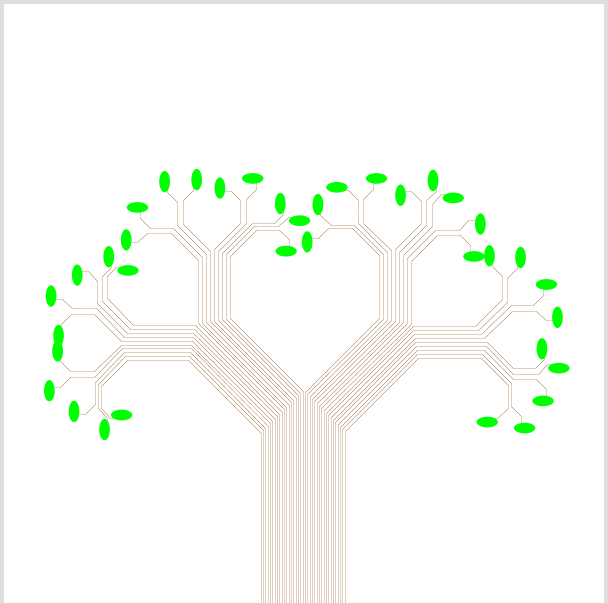 עצי AVL – חלק ב
תרגול
- רוטציותAVL עץ
A
B
C
D
E
- רוטציותAVL עץ
B
A
E
D
C
- רוטציותAVL עץ
A
B
C
D
E
A
A
A
A
A
A
A
A
A
B
B
B
B
B
B
C
C
C
D
D
D
D
D
D
D
D
D
- מחיקת איברAVL עץ
מחיקה – תיקון העץ – מקרה 1
A
D
- מחיקת איברAVL עץ
מחיקה – תיקון העץ – מקרה 1
A
צריך לעלות לרמה הבאה, ולבדוק
- מחיקת איברAVL עץ
מחיקה – תיקון העץ – מקרה 2
A
D
- מחיקת איברAVL עץ
מחיקה – תיקון העץ – מקרה 2
A
סיימנו
- מחיקת איברAVL עץ
מחיקה – תיקון העץ – מקרה 3
A
D
נחלק למקרים...
- מחיקת איברAVL עץ
מחיקה – תיקון העץ – מקרה 3א
A
B
D
- מחיקת איברAVL עץ
מחיקה – תיקון העץ – מקרה 3א
B
A
סיימנו
- מחיקת איברAVL עץ
מחיקה – תיקון העץ – מקרה 3ב
A
B
D
- מחיקת איברAVL עץ
מחיקה – תיקון העץ – מקרה 3ב
B
A
צריך לעלות לרמה הבאה, ולבדוק
- מחיקת איברAVL עץ
מחיקה – תיקון העץ – מקרה 3ג
A
B
D
- מחיקת איברAVL עץ
A
A
A
מחיקה – תיקון העץ – מקרה 3ג
B
B
B
C
C
C
D
D
D
- מחיקת איברAVL עץ
A
A
A
מחיקה – תיקון העץ – מקרה 3ג
B
B
B
C
C
C
- מחיקת איברAVL עץ
A
A
A
מחיקה – תיקון העץ – מקרה 3ג
C
C
C
B
B
B
- מחיקת איברAVL עץ
מחיקה – תיקון העץ – מקרה 3ג
C
C
C
בכל שלושת הגרסאות, עולים וממשיכים לבדוק
A
A
A
B
B
B
A
A
A
A
A
A
A
A
A
B
B
B
B
B
B
C
C
C
D
D
D
D
D
D
D
D
D
- מחיקת איברAVL עץ
דוגמה 1
9
6
13
2
8
11
17
1
12
15
20
- מחיקת איברAVL עץ
דוגמה 1
9
6
13
2
8
11
17
1
12
15
20
- מחיקת איברAVL עץ
דוגמה 1
9
6
13
2
8
11
17
1
12
15
20
- מחיקת איברAVL עץ
דוגמה 1
9
6
15
2
8
11
17
1
12
13
20
- מחיקת איברAVL עץ
דוגמה 1
9
6
15
2
8
11
17
1
12
13
20
- מחיקת איברAVL עץ
דוגמה 1
9
6
15
2
8
11
17
1
12
20
- מחיקת איברAVL עץ
דוגמה 1
9
A
מקרה 2
6
15
2
8
11
17
1
12
20
D
- מחיקת איברAVL עץ
דוגמה 1
9
A
מקרה 2
6
15
2
8
11
17
1
12
20
סיימנו
- מחיקת איברAVL עץ
דוגמה 2
9
6
15
2
8
11
17
1
12
20
- מחיקת איברAVL עץ
דוגמה 2
9
6
15
2
8
11
17
1
12
20
- מחיקת איברAVL עץ
דוגמה 2
9
6
15
2
8
11
17
1
12
20
- מחיקת איברAVL עץ
דוגמה 2
8
6
15
2
9
11
17
1
12
20
- מחיקת איברAVL עץ
דוגמה 2
8
6
15
2
9
11
17
1
12
20
- מחיקת איברAVL עץ
דוגמה 2
A
8
מקרה 3
6
15
2
11
17
D
1
12
20
נחלק למקרים...
- מחיקת איברAVL עץ
דוגמה 2
8
מקרה 3ב
6
15
A
B
2
11
17
D
1
12
20
- מחיקת איברAVL עץ
דוגמה 2
B
8
A
מקרה 3ב
2
15
1
6
11
17
12
20
צריך לעלות לרמה הבאה, ולבדוק
- מחיקת איברAVL עץ
דוגמה 2
8
2
15
1
6
11
17
12
20
- מחיקת איברAVL עץ
דוגמה 3
8
6
15
2
7
11
17
4
12
20
- מחיקת איברAVL עץ
דוגמה 3
8
6
15
2
7
11
17
4
12
20
- מחיקת איברAVL עץ
דוגמה 3
8
מקרה 3ג
6
15
A
B
2
11
17
D
4
12
20
- מחיקת איברAVL עץ
A
דוגמה 3
B
8
מקרה 3ג
6
15
C
2
11
17
D
4
12
20
- מחיקת איברAVL עץ
A
דוגמה 3
C
8
מקרה 3ג
6
15
B
4
11
17
2
12
20
- מחיקת איברAVL עץ
דוגמה 3
C
8
מקרה 3ג
4
15
A
B
2
6
11
17
12
20
עולים וממשיכים לבדוק
- מחיקת איברAVL עץ
דוגמה 3
8
4
15
2
6
11
17
12
20
עצים בינאריים מורחבים
בכל איבר אנו שומרים את מספר האיברים שבתת-העץ שלו
5
A
3
B
C
1
D
1
E
1
עצים בינאריים מורחבים
בכל איבר אנו שומרים את מספר האיברים שבתת-העץ שלו
3n+2
A
2n+1
B
C
n
D
n
E
n
עצי AVL מורחבים
בכל איבר אנו שומרים את מספר האיברים שבתת-העץ שלו
מה קורה ברוטציה?
3n+2
A
2n+1
B
C
n
D
n
E
n
עצי AVL מורחבים
בכל איבר אנו שומרים את מספר האיברים שבתת-העץ שלו
מה קורה ברוטציה?
B
A.size = C.size + D.size + 1
B.size = A.size + E.size + 1
A
E
D
C
עצים בינאריים מורחבים
A
B
C
D
E
[Speaker Notes: http://stackoverflow.com/questions/2329171/find-kth-smallest-element-in-a-binary-search-tree-in-optimum-way]
עצים בינאריים מורחבים
מציאת המינימום
הולכים שמאלה עד הסוף...
A
B
C
D
E
[Speaker Notes: http://stackoverflow.com/questions/2329171/find-kth-smallest-element-in-a-binary-search-tree-in-optimum-way]
עצים בינאריים מורחבים
מציאת ערך המיקום ה-i
בכל איבר  Tשאנו מגיעים, נחלק למקרים:
i == T.getLeft().size
i > T.getLeft().size
i < T.getLeft().size
A
B
C
D
E
[Speaker Notes: http://stackoverflow.com/questions/2329171/find-kth-smallest-element-in-a-binary-search-tree-in-optimum-way]
עצים בינאריים מורחבים
מציאת ערך המיקום ה-i
בכל איבר  Tשאנו מגיעים, נחלק למקרים:
i == T.getLeft().size
נחזיר את איבר T
A
B
C
D
E
[Speaker Notes: http://stackoverflow.com/questions/2329171/find-kth-smallest-element-in-a-binary-search-tree-in-optimum-way]
עצים בינאריים מורחבים
מציאת ערך המיקום ה-i
בכל איבר  Tשאנו מגיעים, נחלק למקרים:
i == T.getLeft().size
i > T.getLeft().size
נשאר לנו למצוא את ערך המיקום ה i – T.getLeft().size בתת העץ הימני
A
B
C
D
E
[Speaker Notes: http://stackoverflow.com/questions/2329171/find-kth-smallest-element-in-a-binary-search-tree-in-optimum-way]
עצים בינאריים מורחבים
מציאת ערך המיקום ה-i
בכל איבר  Tשאנו מגיעים, נחלק למקרים:
i == T.getLeft().size
i > T.getLeft().size
i < T.getLeft().size
נשאר לנו למצוא את ערך המיקום ה-i בתת העץ השמאלי
A
B
C
D
E
[Speaker Notes: http://stackoverflow.com/questions/2329171/find-kth-smallest-element-in-a-binary-search-tree-in-optimum-way]
הרחבות לעצים
אינפורמציה שניתן להוסיף לעץ:
הרחבות לעצים
אינפורמציה שניתן להוסיף לעץ:
איזון (-,\,/)
-
/
\
-
-
-
\
-
-
-
הרחבות לעצים
אינפורמציה שניתן להוסיף לעץ:
איזון (-,\,/)
גובה תת-העץ
3
2
2
1
0
0
1
0
0
0
הרחבות לעצים
אינפורמציה שניתן להוסיף לעץ:
איזון (-,\,/)
גובה תת-העץ
גודל תת-העץ

אילו יתרונות יש להרחבות השונות?
10
5
4
3
1
1
2
1
1
1
הרחבות לעצים
treeHeight(Node t)
{
If t==null 
return 0
If t.balance == ‘/’
return 1+treeHeight(t.getLeft())
else
return 1+treeHeight(t.getRight())
}
הרחבות לעצים
treeHeight(Node t)
{
If t==null 
return 0
If t.balance == ‘/’
return 1+treeHeight(t.getLeft())
else
return 1+treeHeight(t.getRight())
}
דוגמה 1
-
/
\
-
-
-
\
-
-
-
הרחבות לעצים
treeHeight(Node t)
{
If t==null 
return 0
If t.balance == ‘/’
return 1+treeHeight(t.getLeft())
else
return 1+treeHeight(t.getRight())
}
דוגמה 1
-
/
\
-
-
-
\
-
-
-
הרחבות לעצים
treeHeight(Node t)
{
If t==null 
return 0
If t.balance == ‘/’
return 1+treeHeight(t.getLeft())
else
return 1+treeHeight(t.getRight())
}
דוגמה 2
/
/
\
\
-
-
\
-
\
-
-
הרחבות לעצים
treeHeight(Node t)
{
If t==null 
return 0
If t.balance == ‘/’
return 1+treeHeight(t.getLeft())
else
return 1+treeHeight(t.getRight())
}
דוגמה 2
/
/
\
\
-
-
\
-
\
-
-
בתרגיל
לעצי חיפוש בינאריים רגילים. נרצה להיות מסוגלים לענות בצורה יעילה על השאלה: כמה מספרים גדולים מk  ישנם בעץ?

int numLarger(Node t, int k);

תצטרכו להוסיף בכל קודקוד שדה נוסף size בו הוא שומר כמה קודקודים נמצאים תחתיו בעץ (כולל אותו). ממשו מחדש את שיטת ההוספה לעץ כך שתתמוך בעדכון של הערך הזה. לשם פשטות הניחו תמיד שהוספה של קודקוד היא תמיד של קודקוד חדש ואך פעם לא של ערך שכבר נמצא בעץ. לאחר מכן כתבו את השיטה numLarger